Геологические процессы  на земной поверхности.Работа ветра, ледников, морей, озер
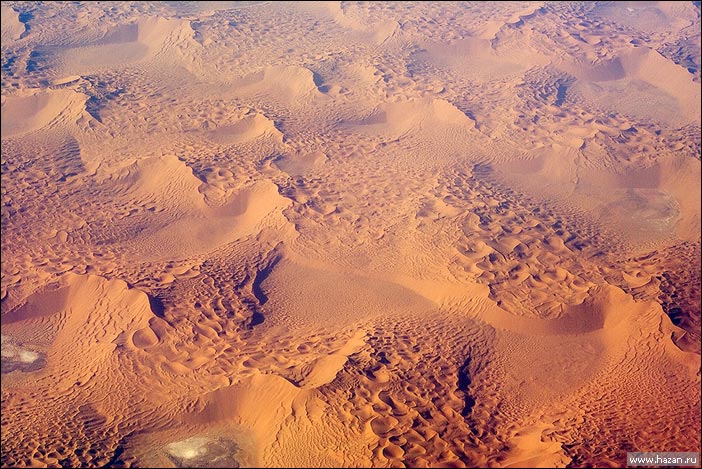 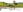 Геологическая работа ветра
         Ветер-это движение воздуха в атмосфере, почти параллельное земной поверхности.
         Ветер характеризуется скоростью и направлением. Геологическая деятельность ветра выражается в выдувании, обтачивании и отложении разрушенных и перенесенных ветром частичек ГП .
Все процессы, обусловленные деятельностью ветра, называются эоловыми. 
         Эоловыми называются и континентальные отложения, возникающие при ветровой аккумуляции (пески, лессы) и соответствующие формы рельефа: барханы, дюны, бугры и др.
Барханы - серповидной формы песчаные холмы пустынь. Высота  барханов от 1-15 м до 30 м, скорость перемещения не более 10 м в год.
Барханы
Дюны- песчаные холмы на побережьях морей и берегах крупных рек. 
         Различны по форме и размерам. Высота может достигать 30 м и более. Скорость движения в глубь материка в зависимости от силы господствующих ветров колеблется от 1 до 20 м в год.
Дюны
Геологическая работа ледников
         Ледниками - скопления льда,  медленно движущихся в сторону падения рельефа.
        Ледники образуются в результате накопления снега и последующего его преобразования. 
        Снег превращается в зернистый лед - фирн, а фирн - в чистый, прозрачный голубой глетчерный лед.
Обломочный материал, захватываемый ледником, переносимый и откладываемый им, называется мореной. Морены подразделяются на движущиеся и отложенные.
.
Моренные отложения представлены чаще всего суглинками с включением гравийных частиц и валунов.
Образующиеся в период таяния ледника водные потоки размывают и переоткладывают моренные отложения. В результате возникают водно-ледниковые, или флювиогляцеальные отложения, представленные в основном песчано-гравелистыми породами.
Геологическая деятельность морей
Разрушительная деятельность морей обусловлена движениями воды. 
       Морские берега разрушаются в результате удара самой волны и ударов обломков ГП, передвигаемых морской водой.
        Эта работа моря называется абразией ("абразио" - соскабливание).
Абразия моря
Интенсивно разрушаются берега, сложенные осадочными породами, в меньшей степени - магматическими породами. Скорость размыва меняется от 0.5 мм до 35 мм /год.
Продукты разрушения водой в море располагаются: самые крупные неокатанные обломки (глыбы, щебень) - у берега; далее в сторону моря - галечники, затем гравий и песок. Еще далее - в зоне глубин 200-2500 м  морские илы. В зоне глубин свыше 2500 м только органические илы, образовавшиеся в результате скопления твердых остатков организмов, населяющих море.
).
Геологическая деятельность озер     			и болот
         Озера представляют собой  замкнутые водоемы, образованные в углублениях суши. Если через озеро протекает река, оно проточное. 
         Озера занимают 1.8% поверхности суши.
Геологическая работа озер и водохранилищ заключается в разрушении, переработке (абразии) берегов и в отложении осадков -  обломочных, химических и органогенных.
Процессы абразии берегов озер и водохранилищ приводят к смыву береговой полосы шириной от нескольких десятков до нескольких сотен метров, что значительно сокращает площади с/хоз.  угодий, а образующиеся мели сокращают судоходство.
Болото - избыточно увлажненный участок земной поверхности, характеризующийся развитием болотной растительности и образованием торфа.
По условиям питания, характеру растительности и форме поверхности болота подразделяются на низинные, верховые и переходные.
Низинные болота образуются в понижениях рельефа, имеют плоскую или вогнутую поверхность, питаются атмосферными осадками, подземными и речными водами. Растительность представлена  осокой, хвощами, зелеными мхами.
Верховые болота находятся на плоских повышенных участках, имеют выпуклую поверхность, питаются атмосферными осадками. Растительность - в основном сфагновые мхи.
Переходные болота имеют промежуточный характер, образуются часто их низинных болот при их зарастании и ухудшении питания.
Вопросы для проверки
1. Что такое эоловые процессы?
2. Какие есть эоловые отложения?
3. Эоловые формы рельефа?
4. Что такое ледник?
5. Как образуется ледник?
6. Что такое морена?
7. Чем представлена морена? 
8. Что такое абразия?
9. Расположение отложений в морях и озерах?
10. Что такое болото и виды болот?